ТЕМА 1: Сучасні методи та засоби визначення властивостей будівельних матеріалів. Головні напрямки виготовлення сучасних будівельних матеріалів 
План
1.1. Роль взаємозв’язків склад-сировини, технологія виробництва-утворені структури та властивості 
1.2 Визначення сутності понять якими оцінюють структуру та властивості суч буд мат

1.1. Роль взаємозв’язків склад-сировини, технологія виробництва-утворені структури та властивості 
Сучасні будівельні матеріали набувають належних властивостей та призначення на основі аналізу сутності структур та показників властивостей як результату їхньої залежності закономірностей взаємодії складу та структури.  Між складом сировини, технології виробництва, утвореними складом і структурою матеріалом мають місце чітко визначені закономірності взаємодії.
Мішук К.М., доц.каф. ПЦБ ІННІ ЗНУ
Бажано звернути увагу на таку послідовність: сфера практичного використання матеріалу залежать від його властивостей, які зумовлені його структурою, і яка в свою чергу, залежить від сировини та  параметрів технологічних процесів виробництва.
Звідси видно, що першоосновою вивчення структури матеріалу являється пізнання сутності таких понять, як склад, технологія, структура (будова), властивість.
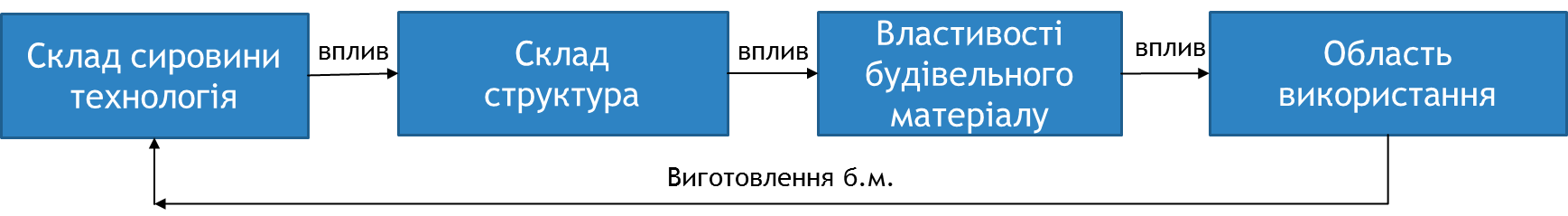 Мішук К.М., доц.каф. ПЦБ ІННІ ЗНУ
1.2 Визначення сутності понять якими оцінюють структуру та властивості сучасних будівельних матеріалів
Під складом матеріалу розуміють ті частки різних видів та величини, які власне і утворюють матеріал загалом.
Усі матеріали оцінюють:
-	хімічним складом, тобто окислами чи хімічними елементами;
-	мінеральним складом;
-	речовинним, (видами речовин з яких складається матеріал);
-	фазовим – твердими, рідкими та газовими утвореннями.

Приклад: вапняки - складаються з двох основних речовин – власне вапняку та домішок глини.
Ці дві речовини в основі мають відповідні мінерали: кальцит СаСО3 та каолініт Al2O3 · 2SiO2 · 2H2O. Отже, розглядуваний матеріал має наступний хімічний склад: СаО · СО2 · Al2O3 · SiO2 · H2O.

Наведені мінерали являються твердими, тобто твердофазовими. Але між цими частками можуть бути пустоти, заповнені повітрям (газова фаза), водою або іншою рідиною (рідка фаза). Звісно, що у кожного матеріалу можуть бути різні співвідношення, на що потрібно звертати увагу при вивченні, виробництві, оцінках та використанні.
Мішук К.М., доц.каф. ПЦБ ІННІ ЗНУ
Під поняттям структура слід розуміти співвідношення між розмірами, формами, взаємним розміщенням окремих складових часточок матеріалу, тобто як побудований матеріал з цих часточок. При цьому ці часточки розглядають на різних рівнях:
-	макроструктура. На цьому рівні структуру оцінюють формою, відносним вмістом та розміщення твердофазових часток по відношенню до інших фаз. З таких позицій структура може бути: конгломератна, до складу якої входять крупні зерна і які між собою з’єднані склеюванням твердофазовою речовиною; щільна без суттєвого вмісту пустот; пориста з відкритими та з’єднаними між собою пустотами; ніздрюзавата з закритими пустотами; волокниста, в якій твердофазова складова має вигляд ниток або волокон; шарувата, яка представлена твердофазовими частками у вигляді листоподібних форм значної площі, наприклад, руберойд;
-	мікроструктура. На цьому рівні твердофазові утворення можуть бути кристалами та аморфними, тобто склоподібними.

Властивість – здатність матеріалу реагувати певним чином на дію конкретних видів зовнішніх факторів. Властивості поділяють в залежності від особливостей діючих факторів. Звідси видно, що яка дія, така і реакція на ці дії, тобто протидія. Наприклад, якщо розглядати дію механічних сил, то реагування або протидія буде оцінюватись як механічні властивості.
Мішук К.М., доц.каф. ПЦБ ІННІ ЗНУ
Технологія – це процеси, спрямовані на зміну складу, форми, структури та інших параметрів з метою надання матеріалові певних потрібних характеристик. Тобто, технології спрямовані на виготовлення та переробку матеріалів до такого стану, який надає йому придатність до практичного використання.
Слід звернути увагу, що для виробництва матеріалу навіть одного виду використовують сировину з різним співвідношенням складових та технологічні процеси з різними параметрами. Тому результатом будуть різні структури або будови матеріалу. Така різниця зумовлює відмінності властивостей.
Отже, склад матеріалу та технологія його виробництва зумовлюють відповідну структуру, а структура – певні властивості.
Визначення структури дозволяє з достатньо високим ступенем ймовірності передбачити та прогнозувати властивості матеріалу в конкретних умовах та здійснювати його вибір для конкретної області використання.
Для визначення структури виконують розрахунки показників середньої та істинної густини і пористості.
ρ =m/V𝑎 ; кг/м3    - істинна густина                  𝜌н=  𝑚н/𝑉𝑜  - насипна
ρо  =m/Vе=  ( 𝑚т.ф.+𝑚ж.ф.+𝑚г.ср.)/(𝑉т+𝑉ж+𝑉г )  -  середня густина
𝑑=ρо/ρв  – відносна густина
Пористість - це показник міри або ступеня заповнення одиничного об’єму порами
П = V𝑛/Vе = (Vе−V𝑎 )/Vе = 1 - V𝑎/Vе = 1 – (𝑚 ρ_о   )/( ρ 𝑚) = (1 - ρ_о/ρ)100%
Мішук К.М., доц.каф. ПЦБ ІННІ ЗНУ
ТЕМА 2: Сучасні керамічні матеріали та вироби в будівельному виробництві
План
2.1 Сучасні керамічні матеріали
2.2 Сучасні стінові керамічні вироби
2.3 Сучасні облицювальні керамічні вироби
2.4 Сучасні керамічні вироби спеціального призначення
2.1  Сучасні керамічні матеріали
В перекладі з грецької мови слово «keramik» означає гончарне 
мистецтво і походить від слова «keramos» (керамос) – глина. 
Отже кераміка – це матеріали, які виробляють з глин та їхніх сумішей з 
мінеральними добавками завдяки високотемпературному опалюванні до 
часткового спікання (утворення деякої частки розплаву).
Звідси видно, що завдяки високотемпературним процесам глина 
перетворюється на кераміку, тобто матеріал в якому поєднується частина 
розплаву з зернами новоутвореного мінералу муліту.
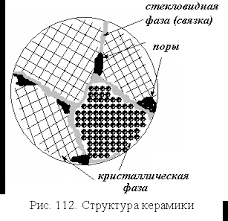 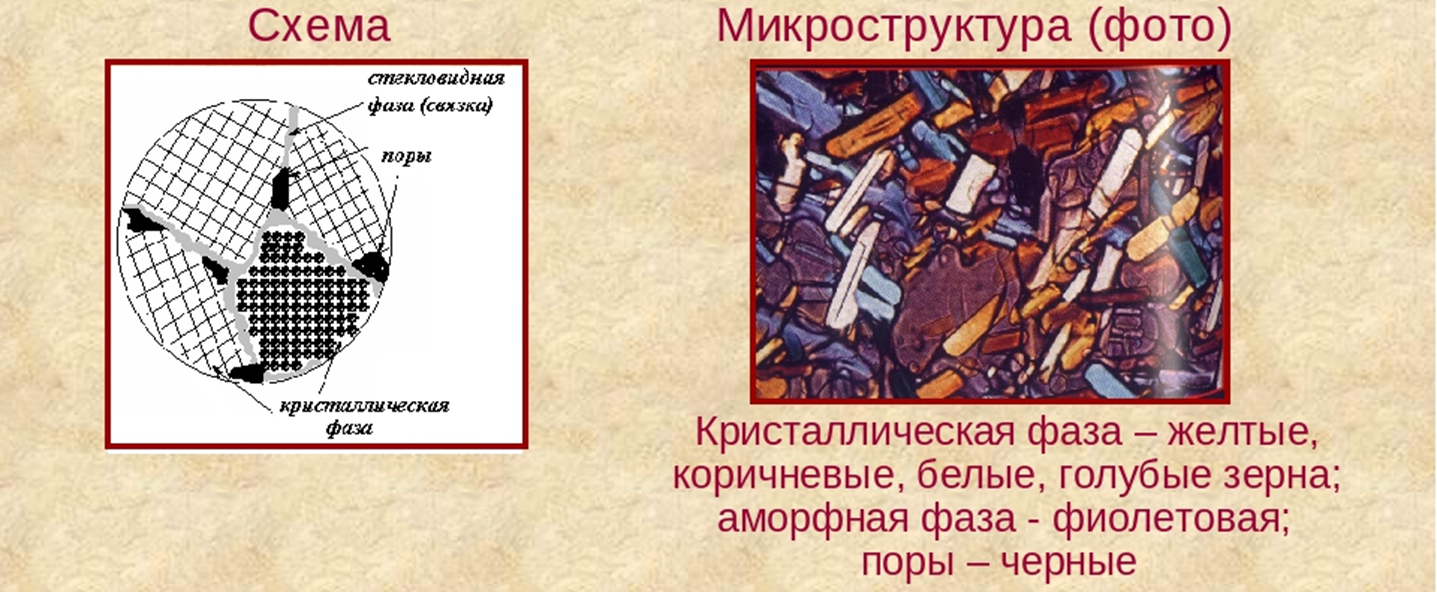 Мішук К.М., доц.каф. ПЦБ ІННІ ЗНУ
За рахунок різного складу глини, добавок та параметрів технологічних процесів утворюються різні структури матеріалу кераміка. У цьому зв’язку сучасну кераміку поділяють за деякими ознаками:
-стінові вироби (цегла, пустотілі камені і панелі з них),
- покрівельні (черепиця),
-елементи перекриттів,
- вироби для облицювання фасадів (лицьова цегла, малогабаритні та інші плитки, наборні панно, архітектурно-художні деталі),
- вироби для внутрішнього облицювання стін (глазуровані плитки і фасонні вироби для них-пояски, кутики, карнизи), 
- заповнювачі для легких бетонів (керамзит, аглопорит),
- теплоізолюючі вироби (ніздровата кераміка та ін.)
- санітарно-технічні вироби (умивальні столи, ванни, унітази),
- плитка для підлоги,
- дорожня цегла,
- кислотоупорні вироби (цегла, плитки, труби та ін.)
- вогнеупори,
- вироби для підземних комунікацій (каналізаційні та дренажні труби).
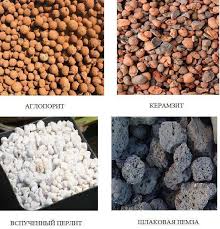 Мішук К.М., доц.каф. ПЦБ ІННІ ЗНУ
За температурою плавління:
- Легкоплавкі – з температурою плавління нижче 1350°С;
- Тугоплавкі - – з температурою плавління 1350 - 1580°С;
- Вогнеупорні – 1580-2000°С;
- Найвищої вогнеупорності – більше 2000°С.
Мішук К.М., доц.каф. ПЦБ ІННІ ЗНУ
2.2 Сучасні стінові керамічні вироби
Виробництво сучасних стінових керамічних виробів розвивається в таких напрямках:
- орієнтація на поєднання збільшення розмірів та зменшення середньої густини за рахунок надання пустотілості виробам. В результаті надається покращена теплоізолююча здатність, що дозволяє зменшити товщину стін, знизити витрати матеріальних, енергетичних, трудових ресурсів. Сучасні вироби мають розміри у більшості  250×120×138 мм при середній густині до 1400 кг/м3, та масі до 3,2 кг;
- покращення якості поверхні, що дозволяє надати рядовій кераміці функцій облицювальної, тобто сумістити функції стінової та облицювальної;
розширення номенклатури за рахунок випуску лекальної, клиновидної, трапецевидної та інших фігурних виробів з більш жорстокими вимогами щодо наявності дефектів.
Основна характеристика якості цегли – марка за міцністю на стиск та вигин. Встановлено 8 марок від 75 до 300.
Мішук К.М., доц.каф. ПЦБ ІННІ ЗНУ
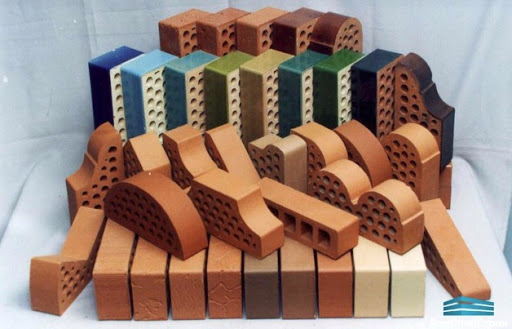 Мішук К.М., доц.каф. ПЦБ ІННІ ЗНУ
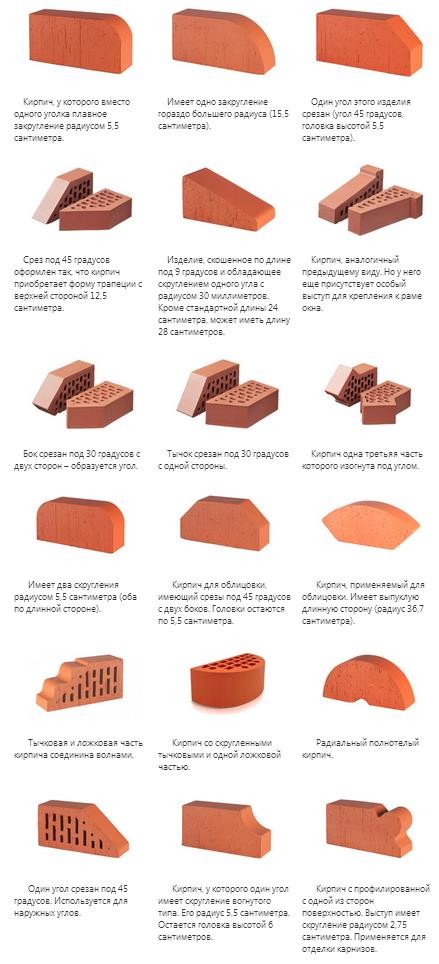 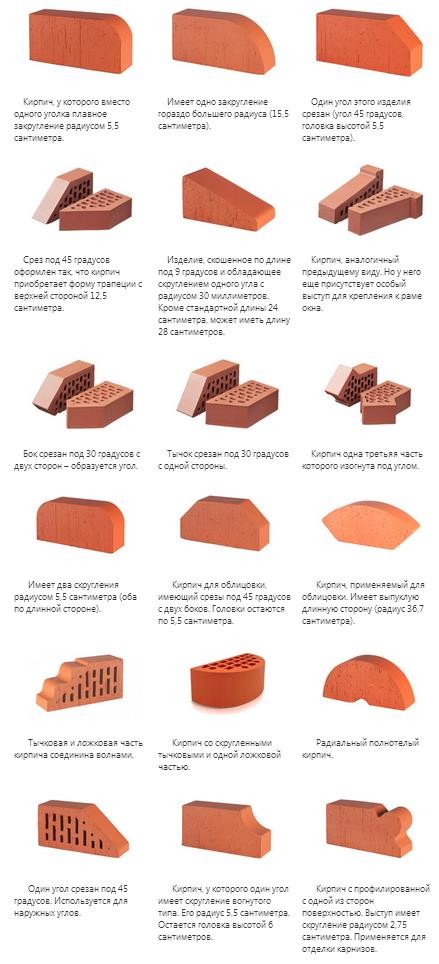 3.3 Сучасні облицювальні керамічні вироби
 Сучасні керамічні облицювальні вироби характеризуються:
- збільшенням номенклатури типорозмірів. Звичайними є вироби з лінійними розмірами до 1000мм при товщині до  12 мм;
- розширення різновидів декоративного вирішення лицьової поверхні, в тому числі за рахунок включення орнаментування, різнобарвності, імітації природних кам‘яних матеріалів, підвищення художньої виразності;
- виготовлення так званого декору;
- відсутність відхилень від номінальних розмірів, лінійності, кутності та інших дефектів.
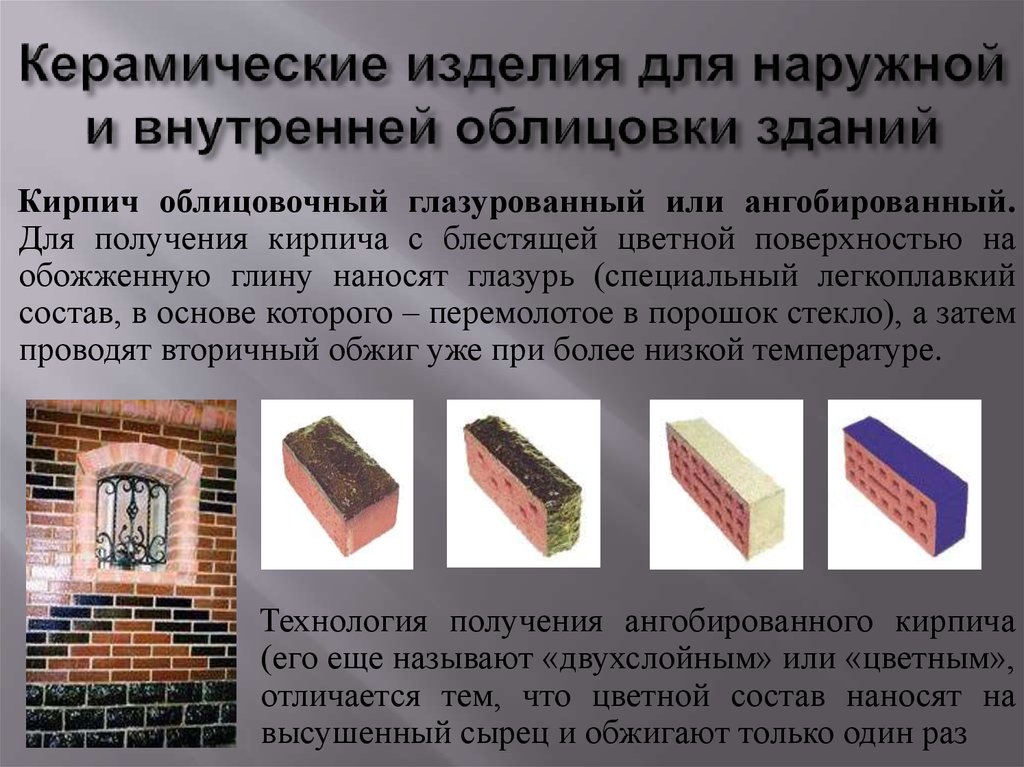 Мішук К.М., доц.каф. ПЦБ ІННІ ЗНУ
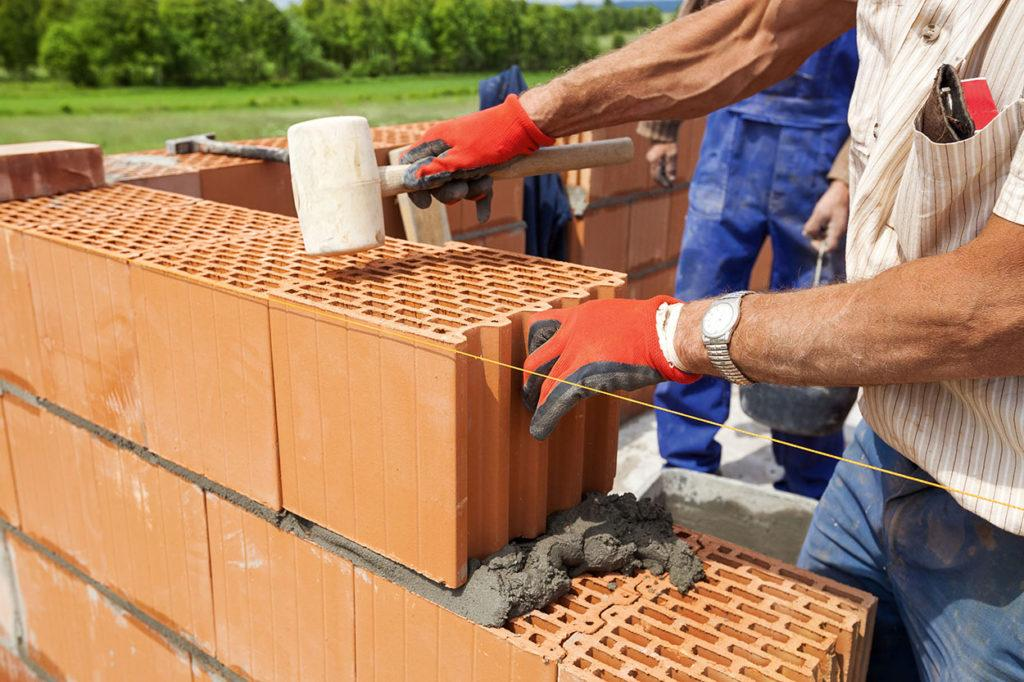 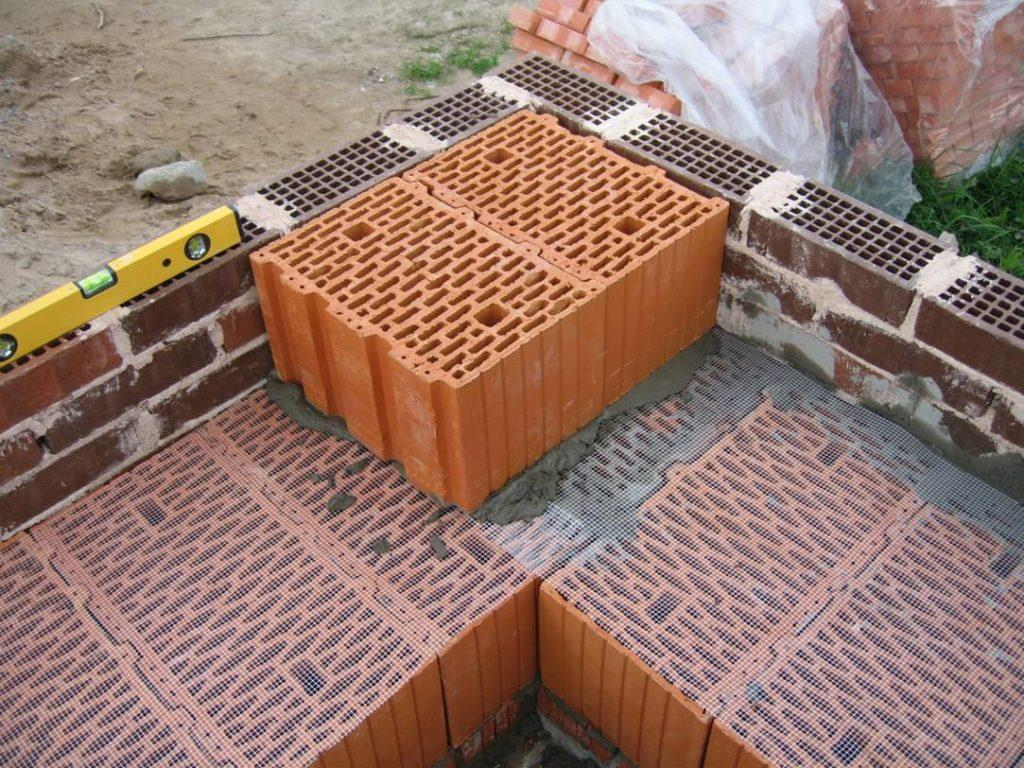 Керамічні блоки – це сучасний енергоефективний різновид знайомої всім керамічної цегли. Пустотілі поризовані керамічні блоки значно перевищують звичайну цеглу за об’ємом і відрізняються більш легкою вагою. Ці якості дають можливість швидко зводити масивні та теплі котеджі, аналогічні зручним цегляним будинкам.
Мішук К.М., доц.каф. ПЦБ ІННІ ЗНУ
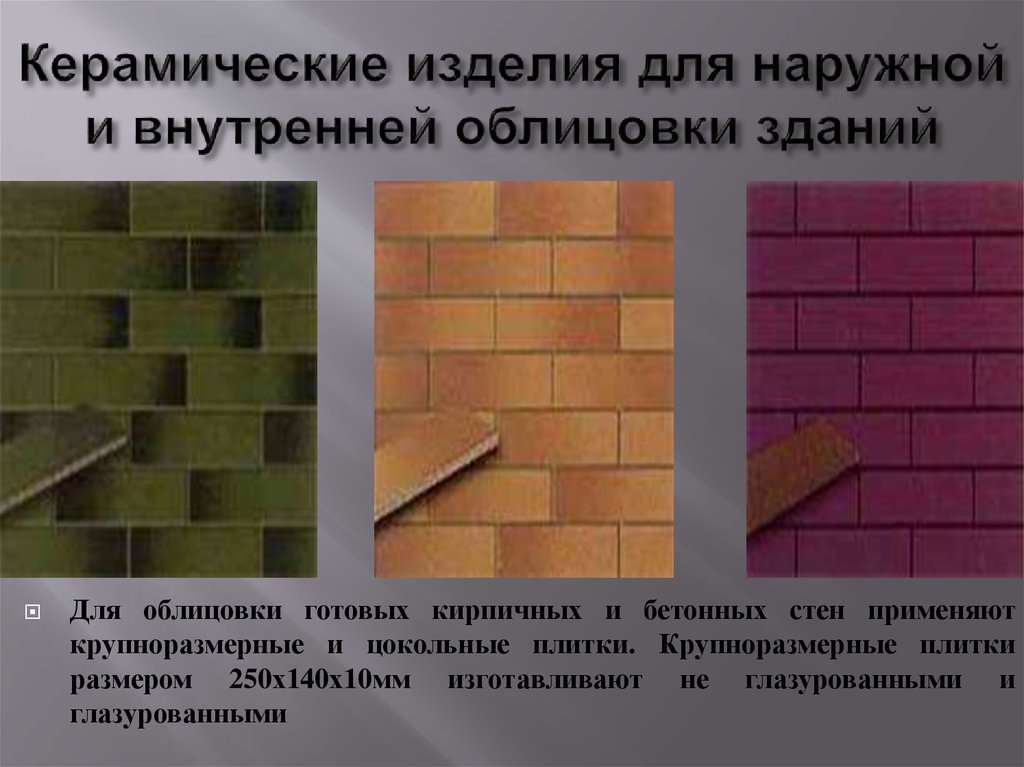 Для облицювання готових цегляних і бетонних стін використовують багаторозмірні і цокольні плитки. Багаторозмірні плитки розміром 250х140х10 виготовляють не глазурованими і глазурованими.
Мішук К.М., доц.каф. ПЦБ ІННІ ЗНУ
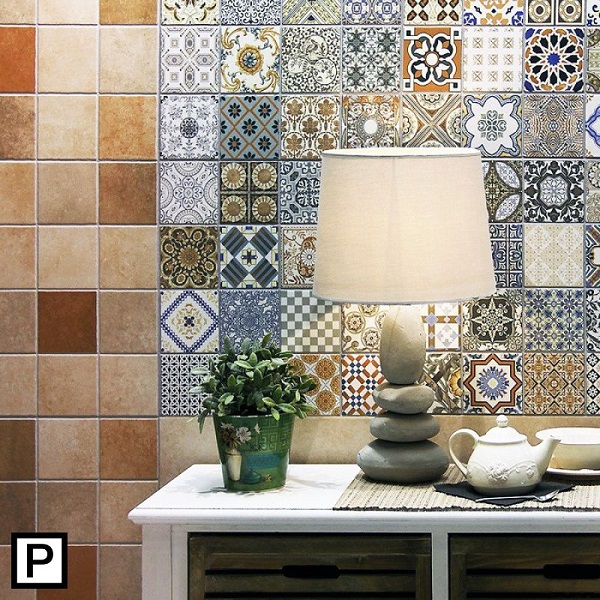 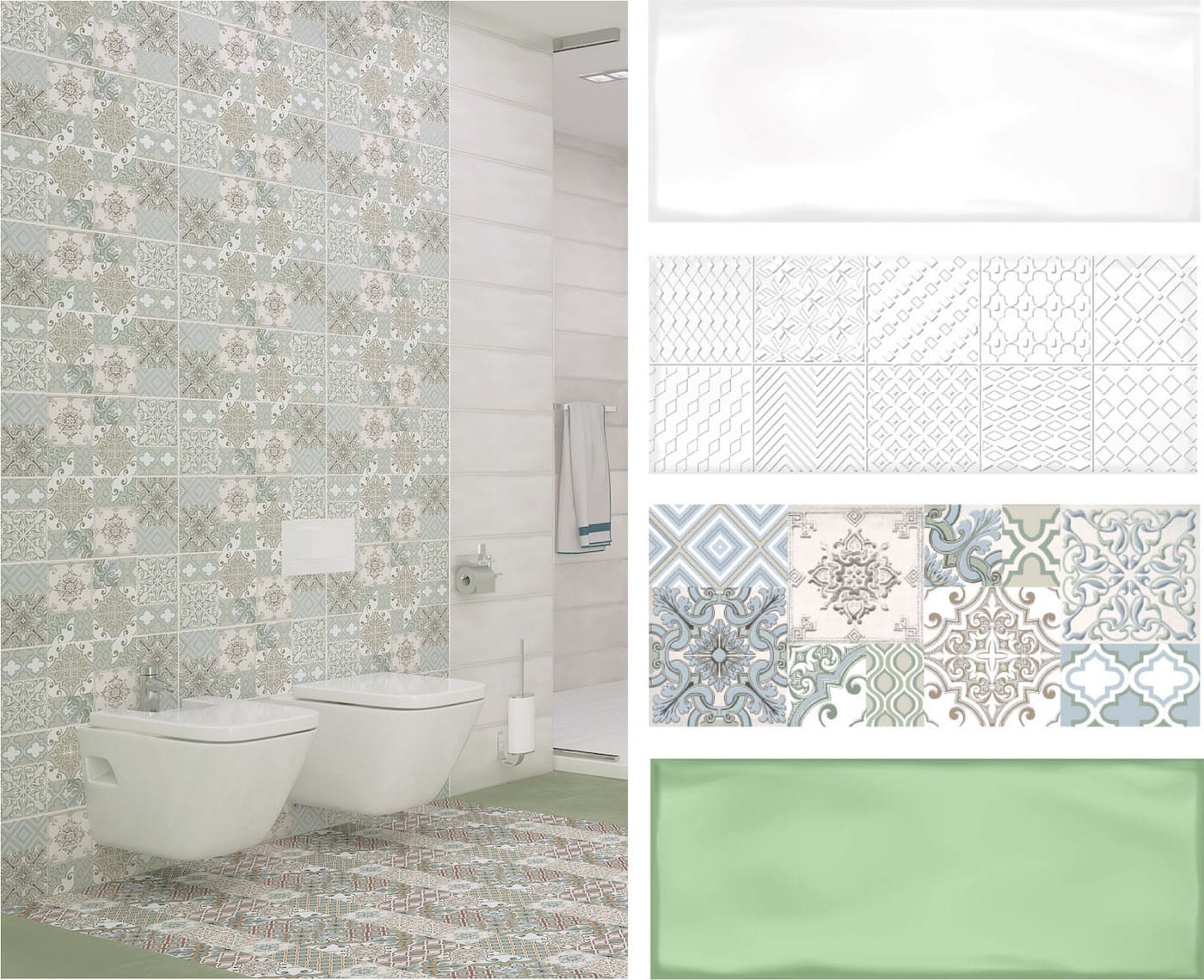 Мішук К.М., доц.каф. ПЦБ ІННІ ЗНУ
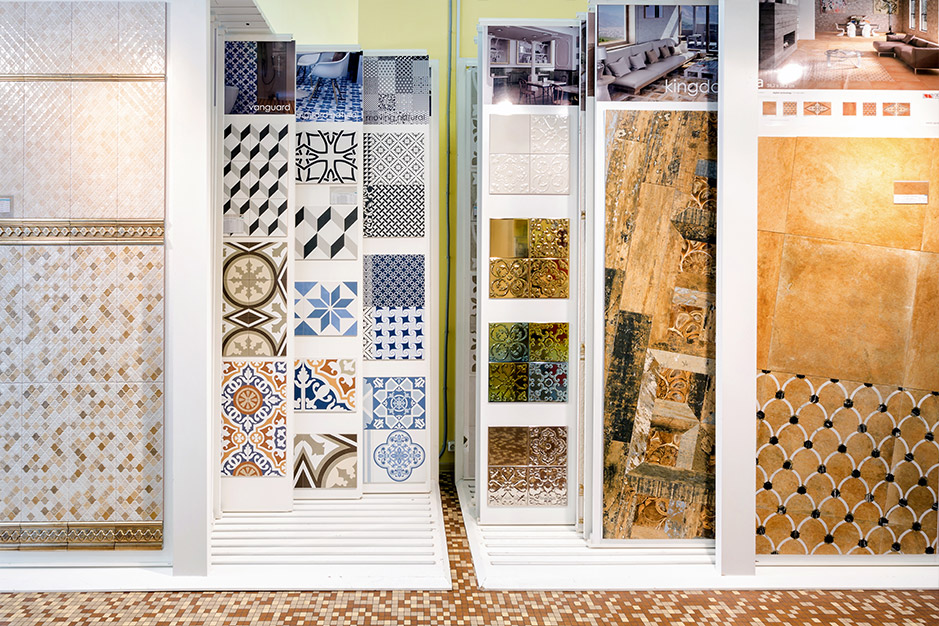 Мішук К.М., доц.каф. ПЦБ ІННІ ЗНУ
3.4 Сучасні керамічні вироби спеціального призначення
Виробництво сучасної кераміки базується на значній  заміні глинистої сировини, регулюванні властивостей керамічної маси, інтенсифікації технологічних процесів та цілеспрямованому наданню готовій продукції потрібних властивостей за рахунок використання відходів виробництва.
До таких відходів належать: відходи гірничодобування, вугледобування та вуглезбагачення, шлаки чорної металургії, теплових електростанцій, хімічної промисловості, виробництва керамічної продукції.
Сучасні керамічні вироби спеціального призначення дозволяють вирішувати декілька завдань:
- черепиця являється ефективним покрівельними виробами для надання декоративної виразності та гідроізолюючої надійності;
- вироби у вигляді плиток, цегли та різних форм для футеровок металургійних печей, топливних агрегатів ТЕС та іншого обладнання
- теплоізоляційні вироби (керамзит, аглопорит, діатомові вироби);
- кислотостійкі вироби та цегла (сантехнічні та електротехнічні вироби)
Мішук К.М., доц.каф. ПЦБ ІННІ ЗНУ
Теплоізоляційні вироби: керамзит, аглопорит, діатомові вироби, керамоперлит, керамомульгозит (вироби, які отримують за технологією кераміки з використанням керамічної зв’язки разом з вспученим перлитом (шульгезитом) як компонентом, який забезпечує низьку щільність)
Т.в. можна поділити на:
- діатомітові,
- пінодіамітові,
- перлитодіамітові вироби
- рихлі, сипучі, як керамзитовий гравій, пісок, аглопоритовий пісок і щебінь.
Теплоізоляційну цеглу отримують з осадових гірних порід: трепелу і діатоміту. Високу пористість забезпечують вводимі в формовочну масу вигораючі добавки та піноутворювачі.
Найбільше зниження середньої щільності досягається поєднанням трьох способів:
Підвищення води затворення
Введення пористого заповнювача (вспученого перлитового піску)
Повітрявтягуючі добавки
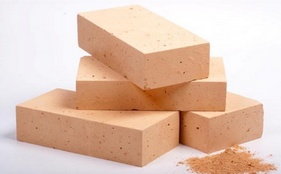 Мішук К.М., доц.каф. ПЦБ ІННІ ЗНУ
Відмінності сучасних керамічних виробів від традиційних:
А) більш різноманітні в розмірах (більше 14 типів розмірів)
Б) різноманітність форм (половинна, трьохчетвертна, лекальна; однокутова; двокутова; напівкругла)
В) збільшення розмірів, товщини виробів при зменшенні ваги виробів. Це досягається завдяки виробництву пустотілих виробів. В кінцевому підсумку, пустотілі вироби мають величину середньою щільністю (ρ0 ) не  менше 1600 кг/м3 (повністю пустотілі).
Г) збільшення лінійних розмірів плиточних виробів без істотного збільшення товщини (1000х1000х15 мм)
Д) різноманітне покриття лицьової поверхні з використанням ангобів, глазурей, введення мілкої крошки, мілкозернистих матеріалів).
Мішук К.М., доц.каф. ПЦБ ІННІ ЗНУ
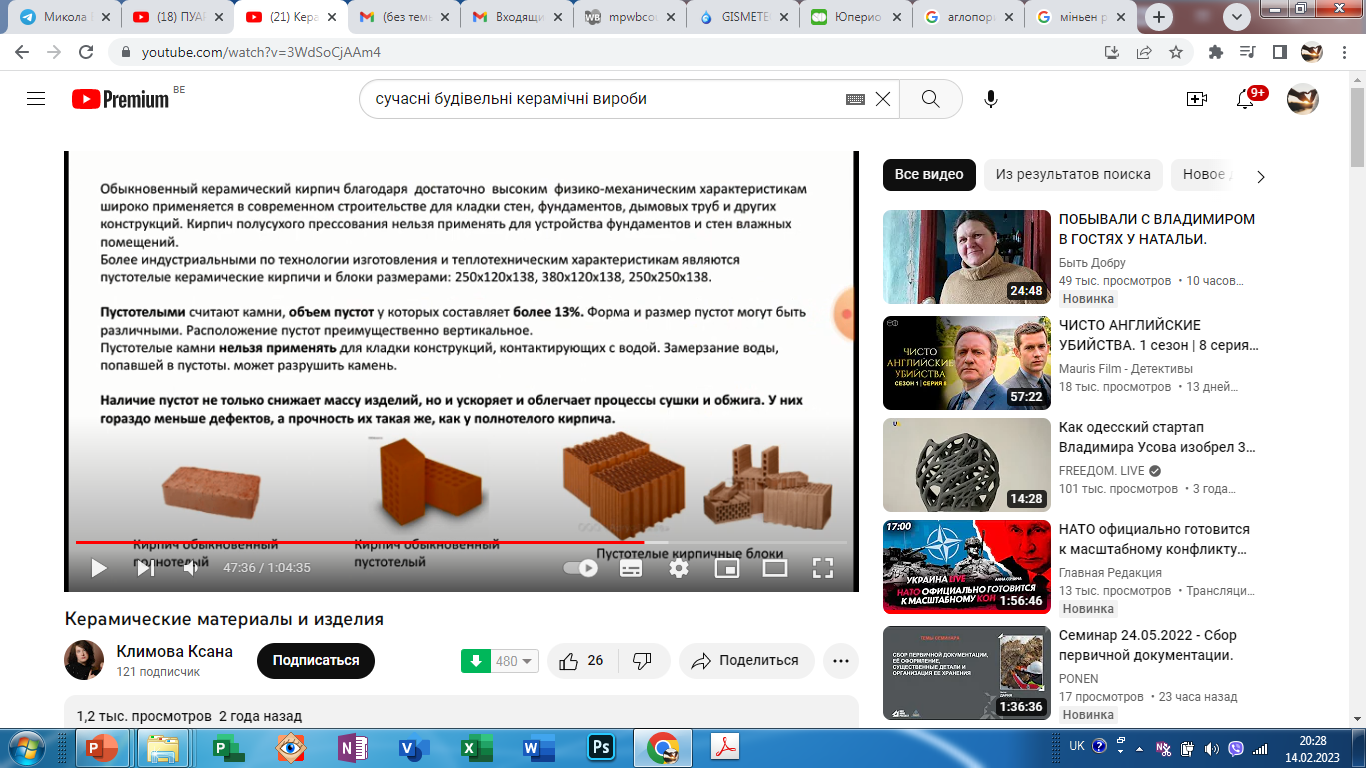 Мішук К.М., доц.каф. ПЦБ ІННІ ЗНУ
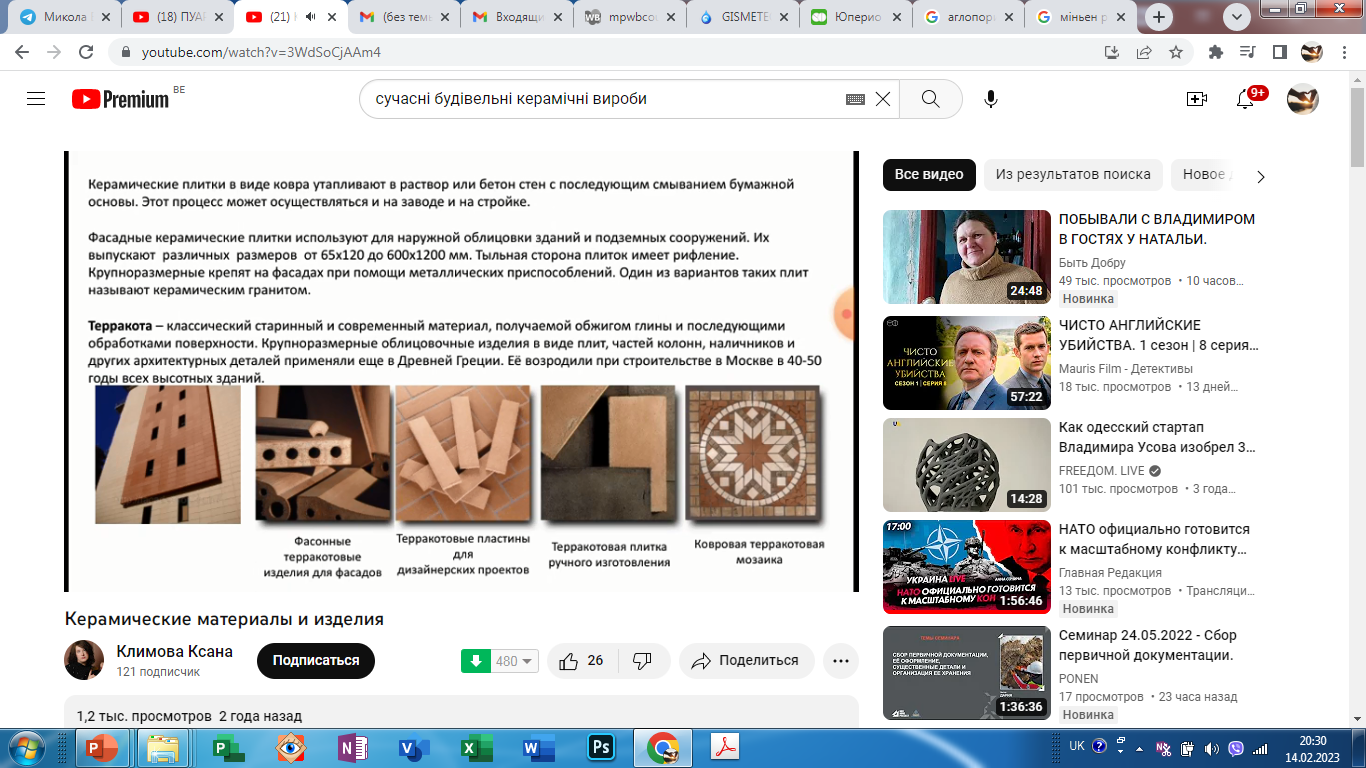 Мішук К.М., доц.каф. ПЦБ ІННІ ЗНУ
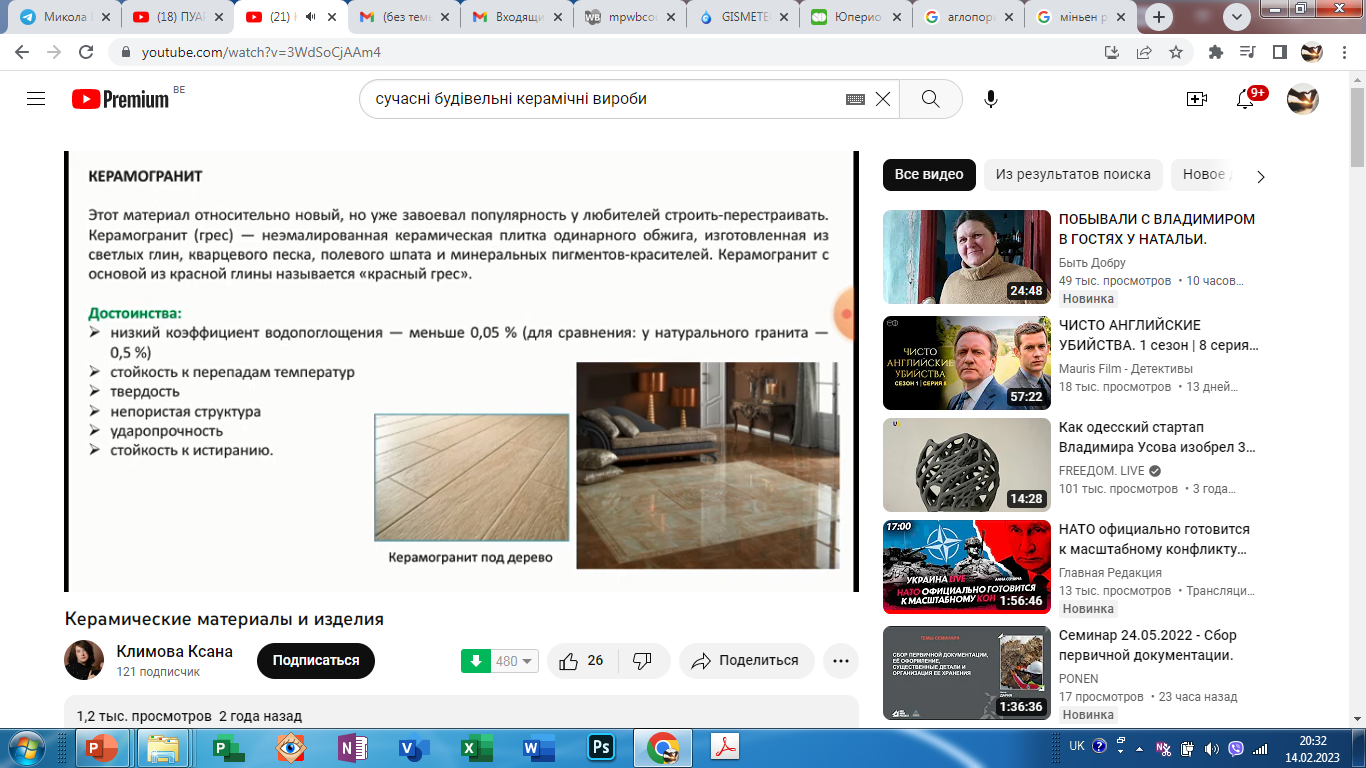 Мішук К.М., доц.каф. ПЦБ ІННІ ЗНУ
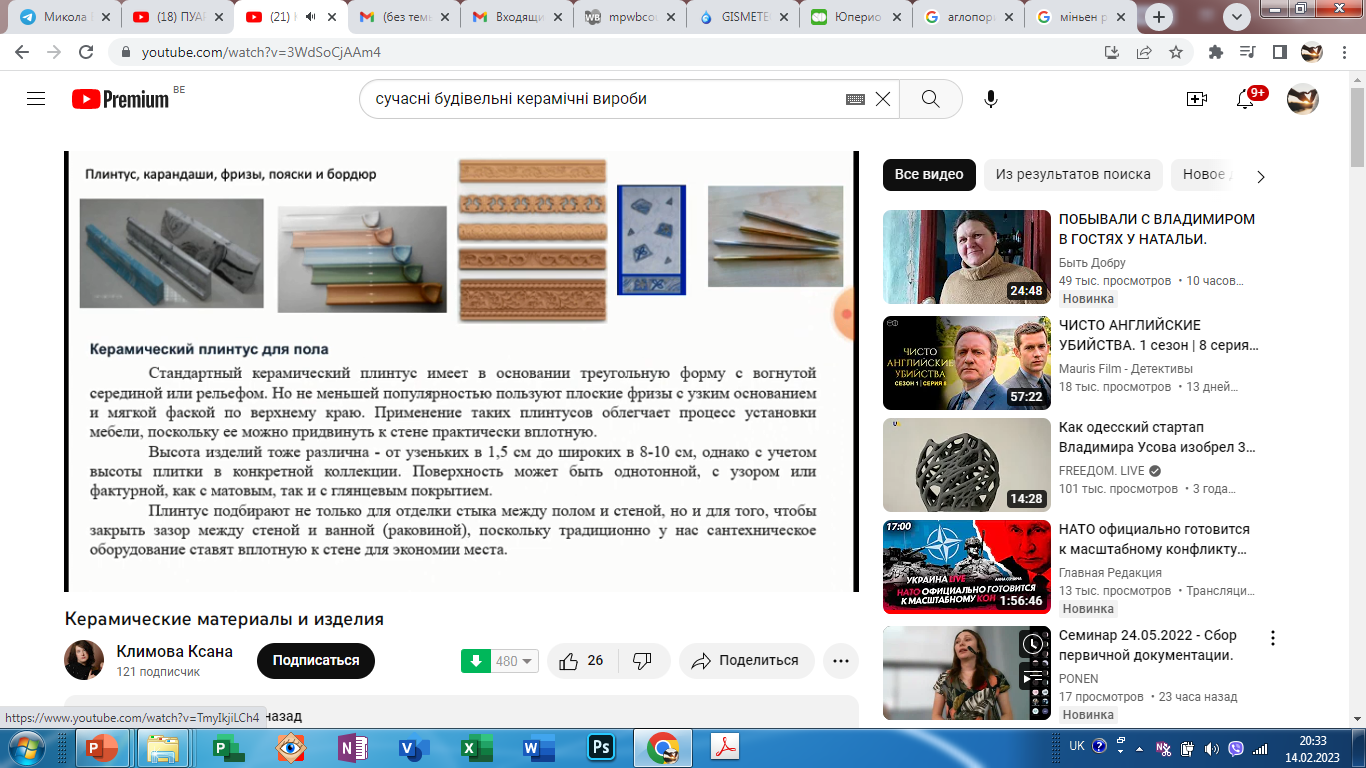 Мішук К.М., доц.каф. ПЦБ ІННІ ЗНУ
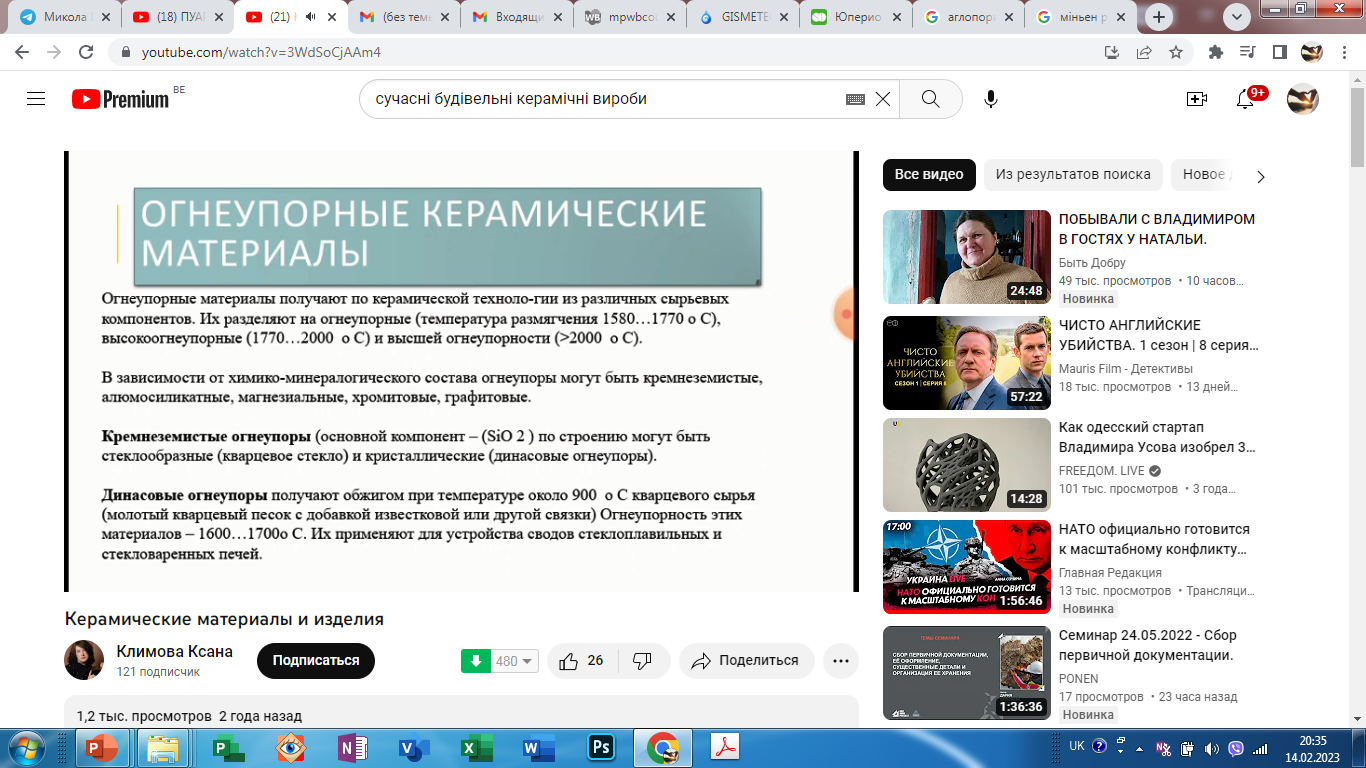 Мішук К.М., доц.каф. ПЦБ ІННІ ЗНУ
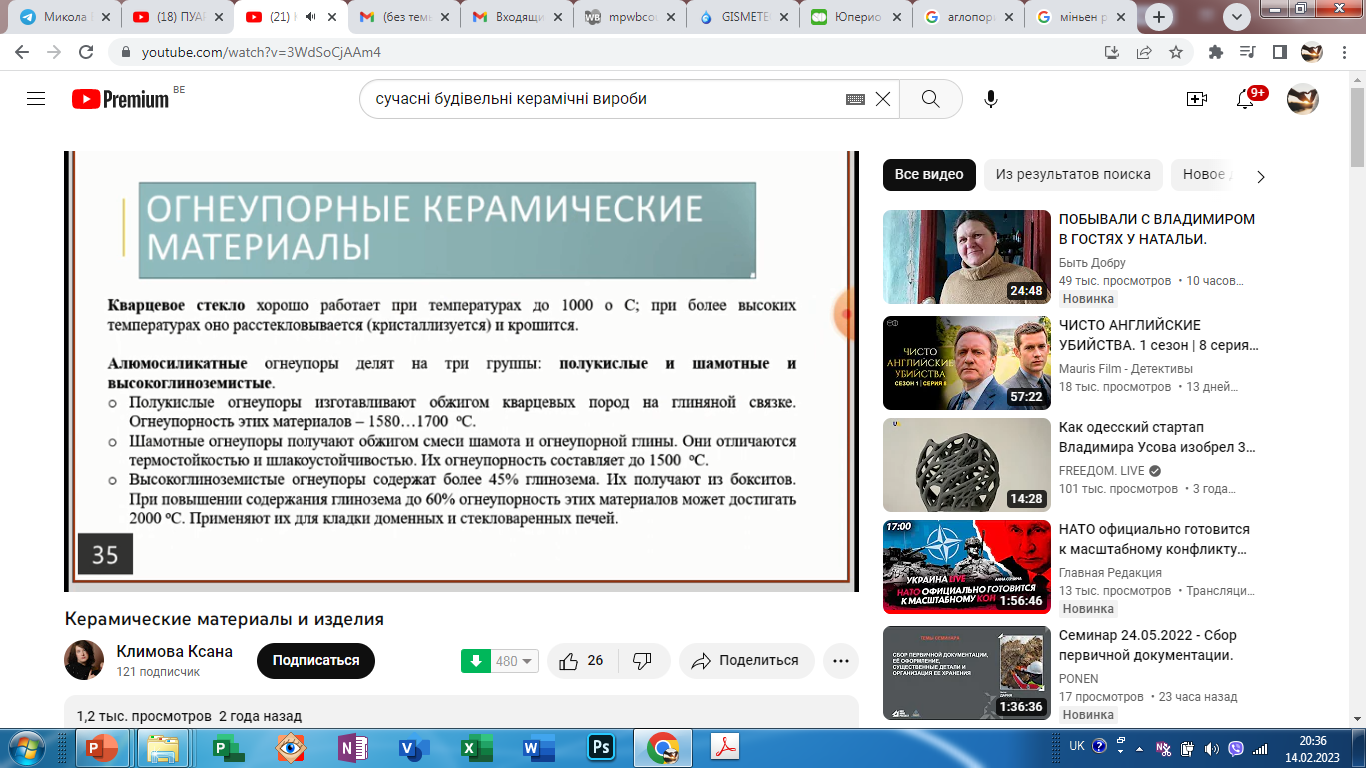 Мішук К.М., доц.каф. ПЦБ ІННІ ЗНУ
Мішук К.М., доц.каф. ПЦБ ІННІ ЗНУ
Мішук К.М., доц.каф. ПЦБ ІННІ ЗНУ
Мішук К.М., доц.каф. ПЦБ ІННІ ЗНУ